MLD AP Power-saving (PS) Considerations
Date: 2020-07-xx
Authors:
Slide 1
Jay Yang   (Nokia)
Background
In 802.11ax and the previous SPEC, a lot of PS at STA side had be defined, such as (D)TIM, WMM-PS, WNM-PS, TWT, intra-PPDU and so on.
Multi-Link feature becomes a hot candidate feature being discussed in TGbe group 
References [1,2,3] have made a lot of contributions on Multi-Link PS operation.
To address the issue that the power consumption increase linearly with the number of links , References [2] and [3] introduce Anchor/Primary channel mechanism.
In this presentation, we want to talk about different kinds of PS mode at the MLD AP side based on the concept of Anchor/Primary channels, especially for mobile APs or  repeaters powered by battery.
Slide 2
Jay Yang   (Nokia)
Probable design for mobile APs
Mobile APs wake up at TBTT(LP->FP) and then switch to sleep mode(FP->LP) after sending out Beacon frame in idle state.






A Mobile AP will stay at FP mode if any STA connects to it.
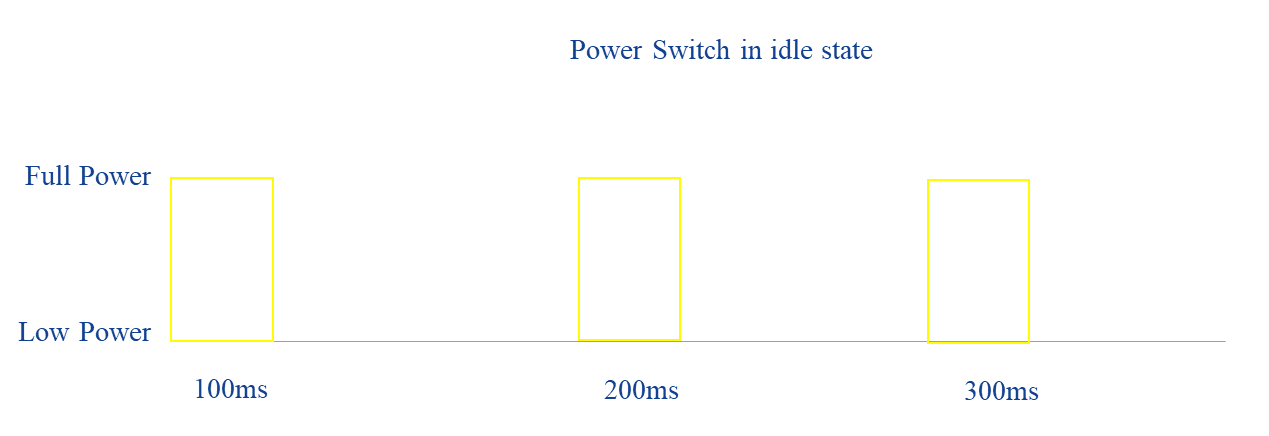 Slide 3
Jay Yang   (Nokia)
Proposed solution for the MLD AP in PS mode
A MLD device can set up more than one link according to 802.11be SFD. That’s to say, any AP affiliated to the same MLD AP will not be able to enter PS mode even if all associated STAs within the same MLD STA on the same channel are in PS mode. It will consume too much power at the MLD AP side.






We propose to define a mechanism that allow the AP within the MLD AP to enter PS mode if the following conditions are met
      1) The AP work on the non-primary channel
           2) NO non-MLD devices connected to the AP
Since a non-MLD device only has one link connected to the MLD AP, so the AP needs to be kept in awake state to receive UL traffic in time.
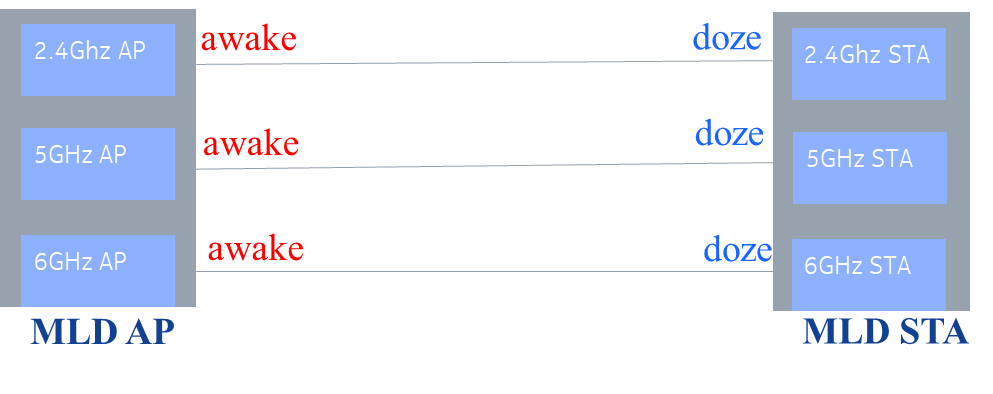 Slide 4
Jay Yang   (Nokia)
Proposed solution for MLD AP in PS mode (cont. )
Implicit mode:
The AP within the MLD AP cannot enter PS mode unless all STAs within the MLD STA on the link stay in PS mode, and need to wake up before any STA exit PS mode or TBTT time comes.
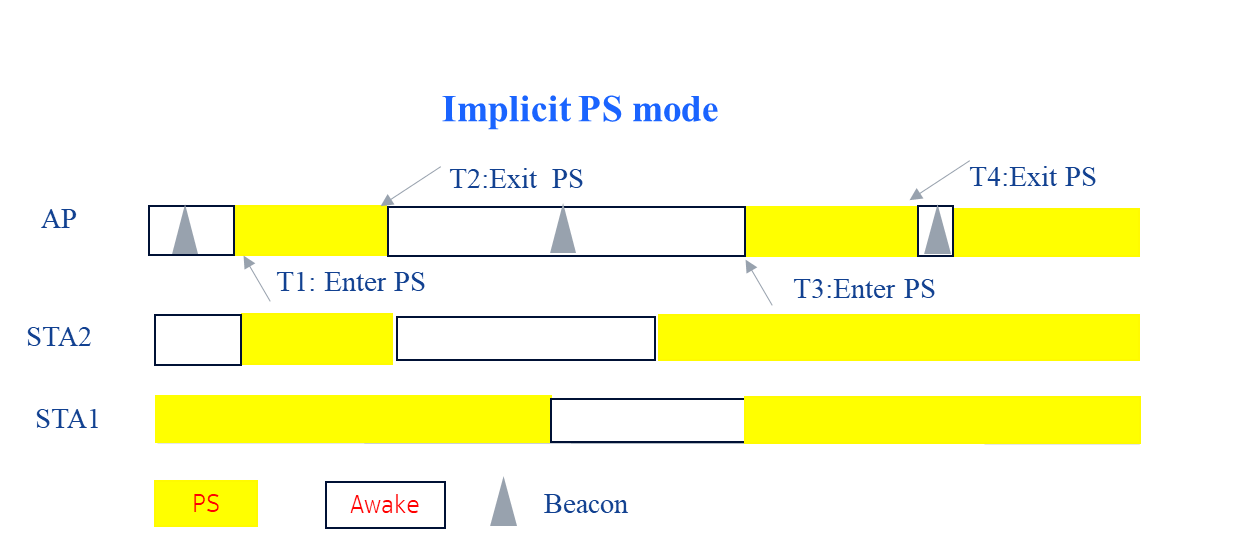 Slide 5
Jay Yang   (Nokia)
Proposed solution for MLD AP in PS mode (cont. )
Explicit mode:
Define a signal which can be sent or indicated by the AP within the same MLD AP on the primary channel that indicates the AP on the non-primary channel enters PS mode, and APs in this scenario can be  woke up by any MLD STA on the primary channel. 
Op1: The AP on the non-primary channel announce it will enter PS mode in the DTIM time(Beacon frame) so that all associated STAs can wake up and receive this signal.
Op2: The AP within the same MLD AP on the primary channel can indicate the PS-mode AP’s status in the RNR or multi-BSSID IE.
Signal TBD(consider reuse TWT IE)
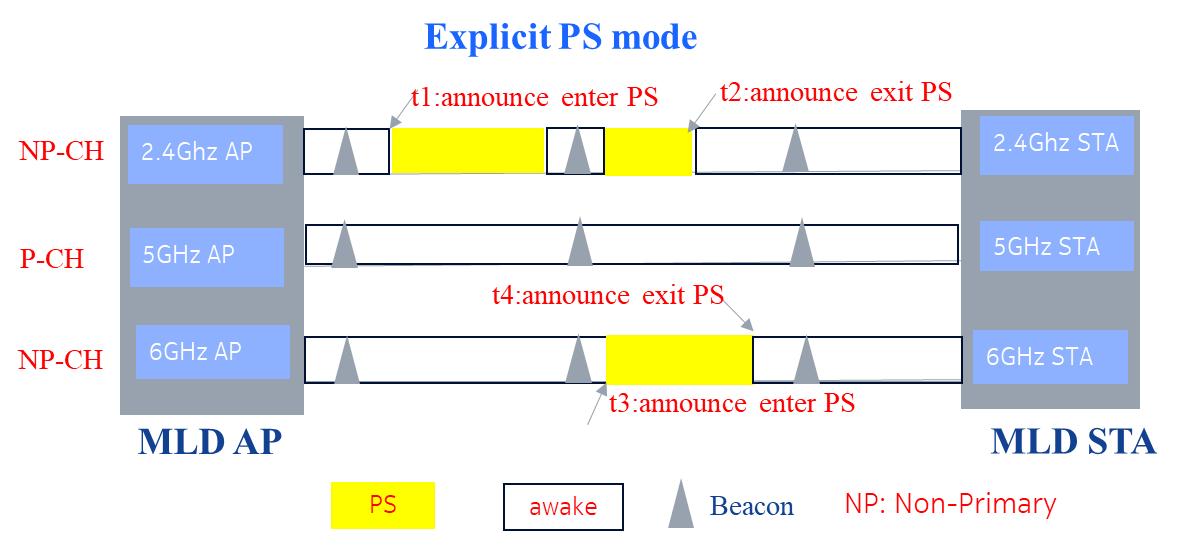 Slide 6
Jay Yang   (Nokia)
Summary
Proposal to define a PS mechanism at the MLD AP side
Introduction to two methods about MLD AP PS mode
Slide 7
Jay Yang   (Nokia)
References
[1] IEEE 802.11-19/1526r0 multi-link power save
[2] IEEE 802.11-19/1510r0 power saving considering multi-link
[3] IEEE 802.11-19/1988r3 Power Save for Multi-link
Slide 8
.
Jay Yang   (Nokia)
SP 1
Do you agree to define a mechanism or signal to indicate that the MLD AP enters PS mode?
Slide 9
Jay Yang   (Nokia)
SP 2
Do you agree to set certain conditions under which APs within the MLD AP can enter PS mode, and STAs within the MLD STA can wake up the PS-mode AP through the primary channel (Implicit mode)?
Conditions:
1) The AP works on the non-primary channel 
2) No non-MLD STAs connected to the AP 
2) Sleep time should be within all STAs’ doze time
Slide 10
Jay Yang   (Nokia)
SP 3
Do you agree to set certain conditions under which APs affiliated to the MLD AP can announce to enter PS mode, and STAs within the MLD STA can wake up through the primary channel? The announcement can be sent or indicated by the AP planning to enter PS mode in DTIM on the non-primary channel or the AP within the same MLD AP on primary channel (Explicit mode)?

Conditions:
1) The AP work on the non-primary channel 
2) No non-MLD STAs connected to the AP affiliated to the MLD AP
Note:
Signaling TBD
Slide 11
Jay Yang   (Nokia)